Thomas Rodger
Photograph courtesy of the University of St Andrews Archives Collection
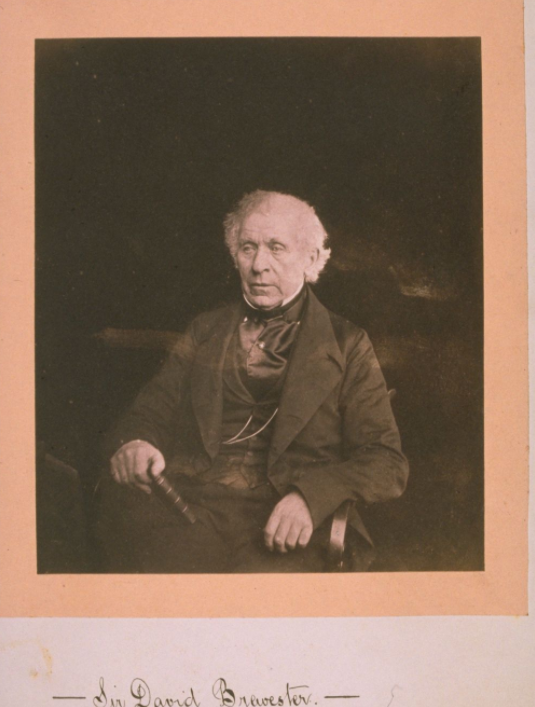 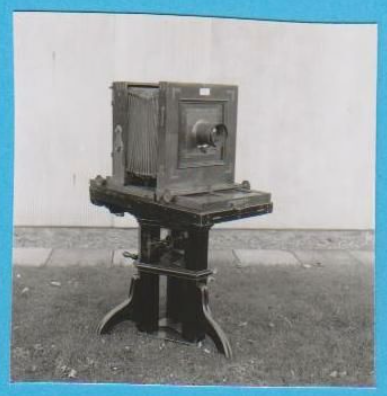 Photographs courtesy of the University of St Andrews Archives Collection
[Speaker Notes: Left: A calotype portrait of David Brewster
Right: A camera like the one Thomas Rodger would have used]
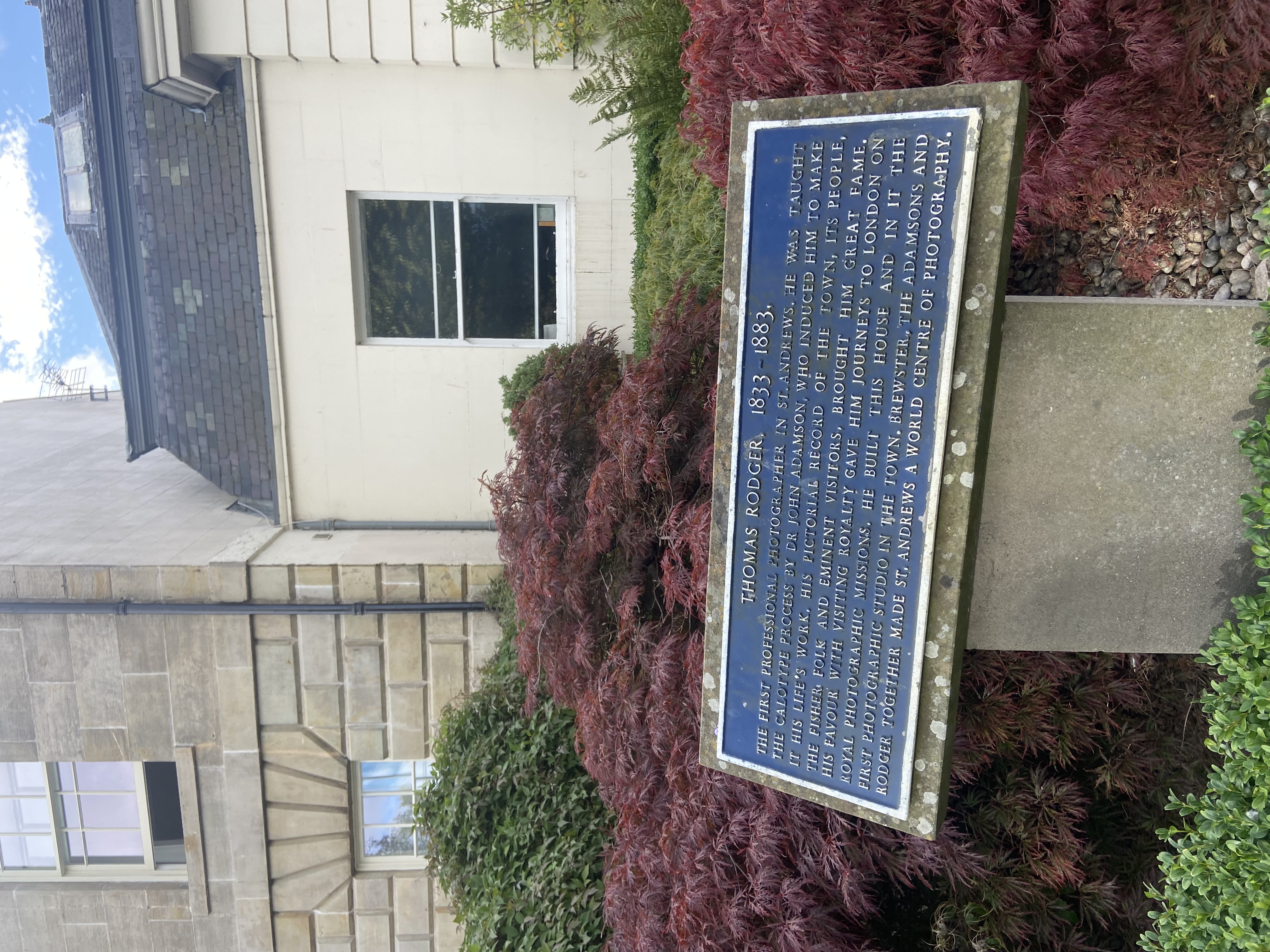 [Speaker Notes: Thomas Rodger’s photography studio today]
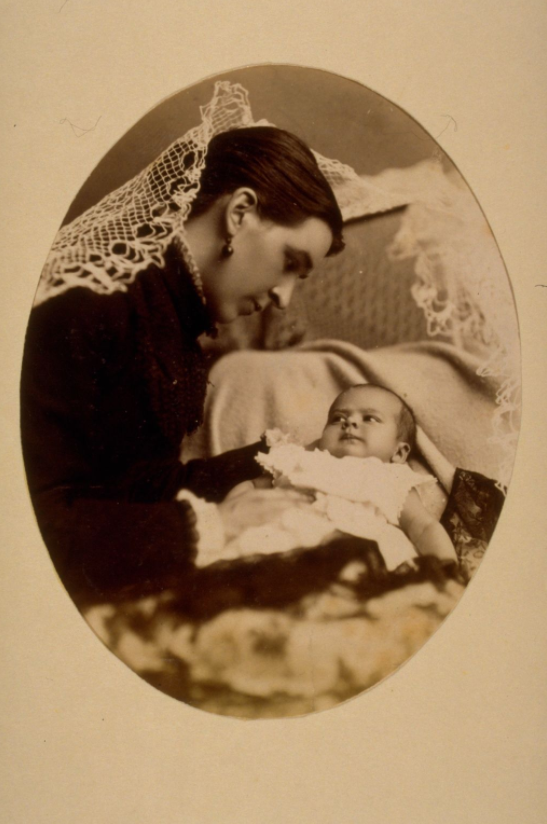 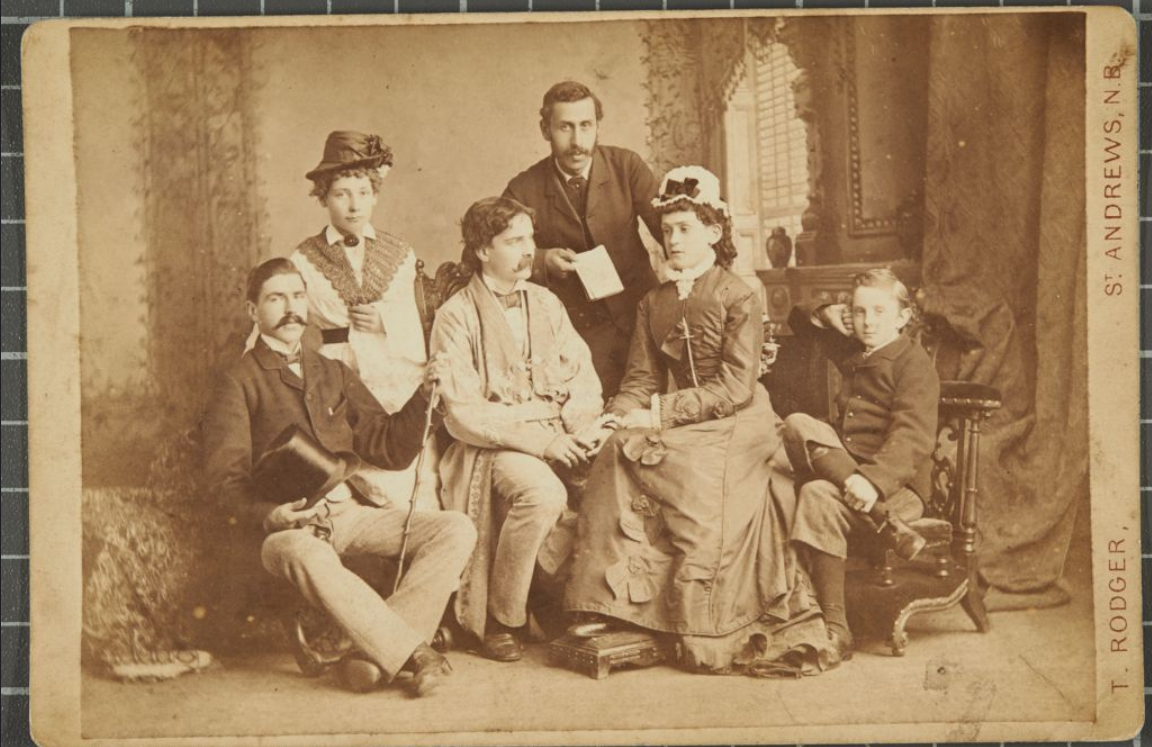 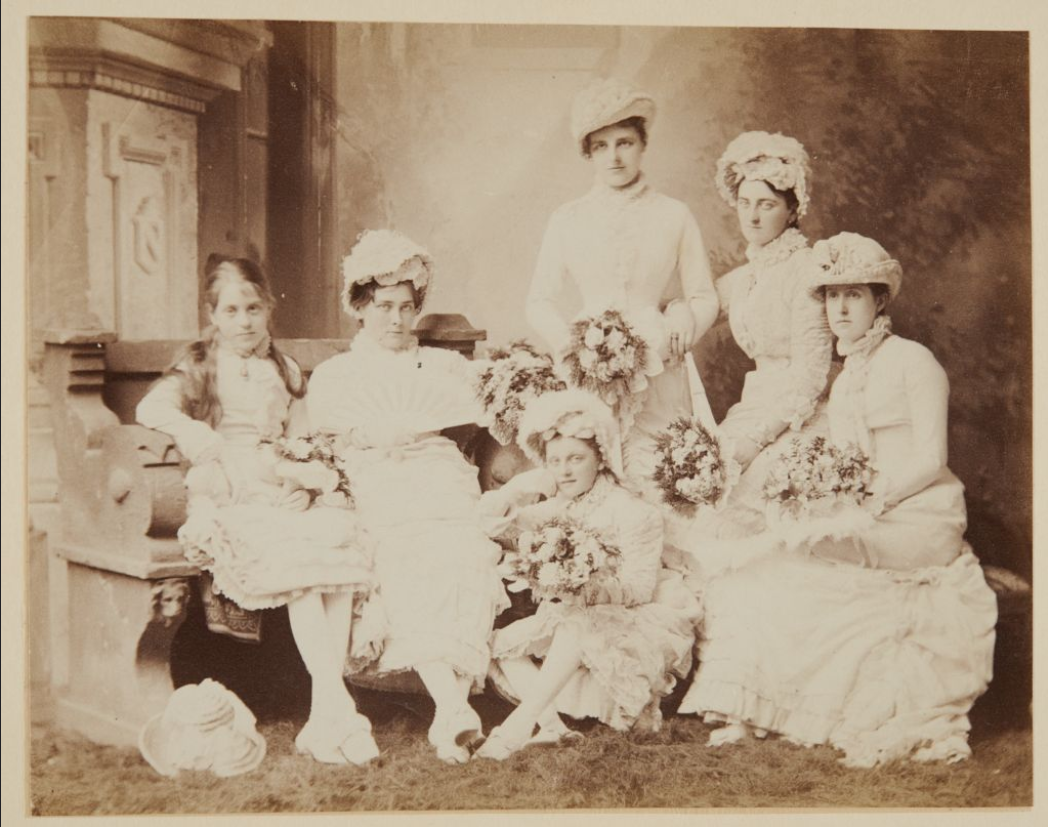 Photographs courtesy of the University of St Andrews Archives Collection
[Speaker Notes: Examples: w  hy would people get their photos taken?]
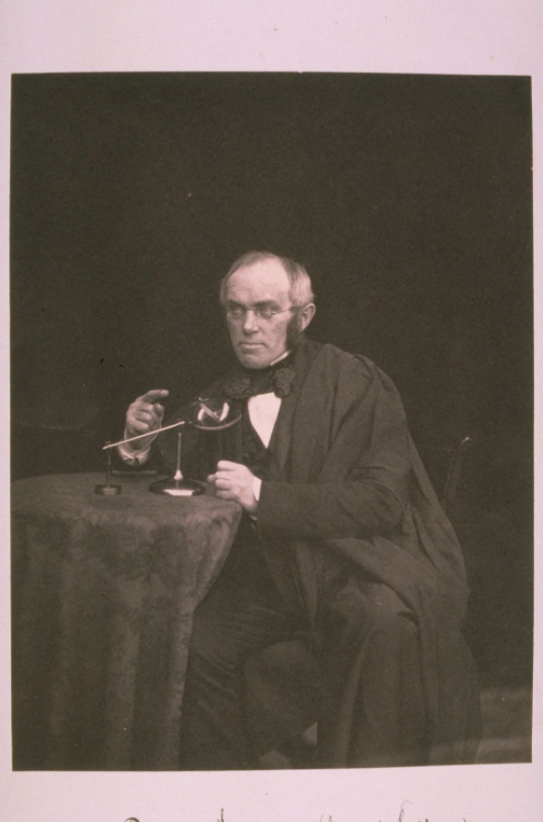 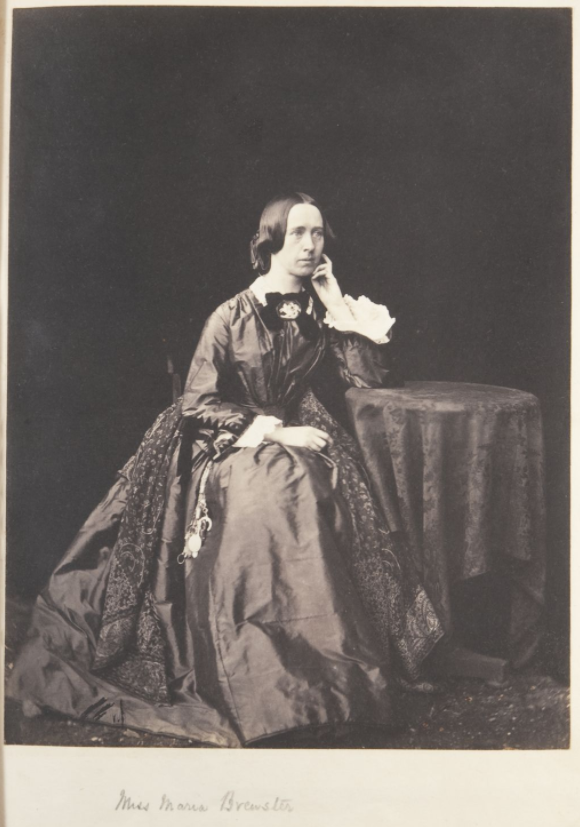 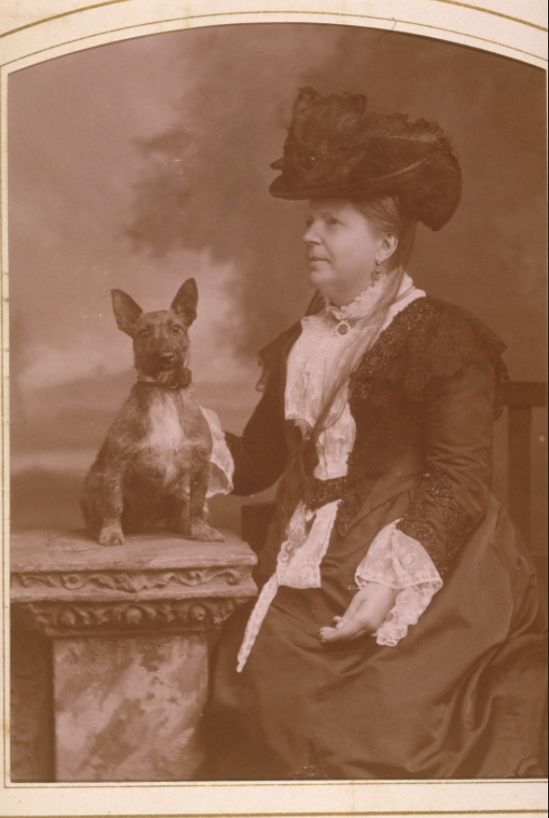 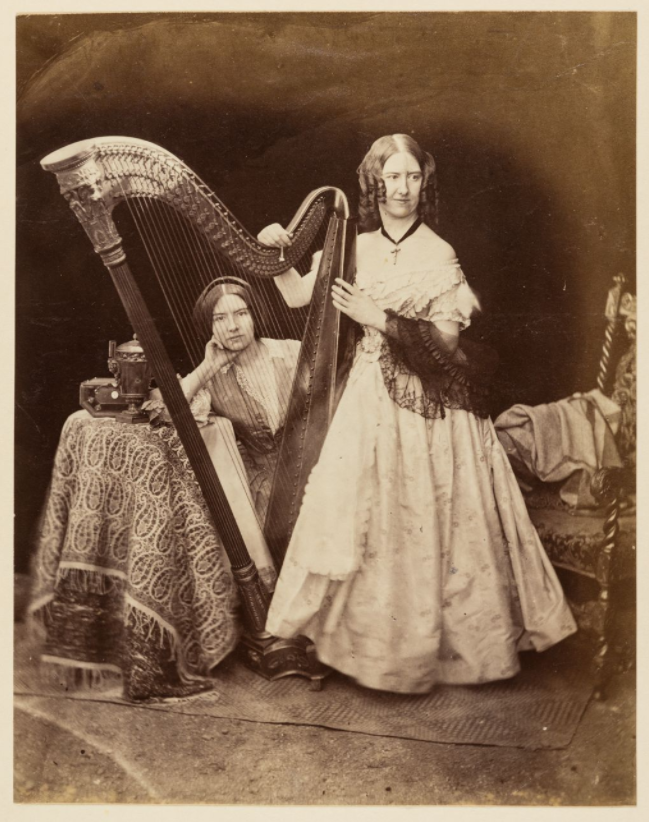 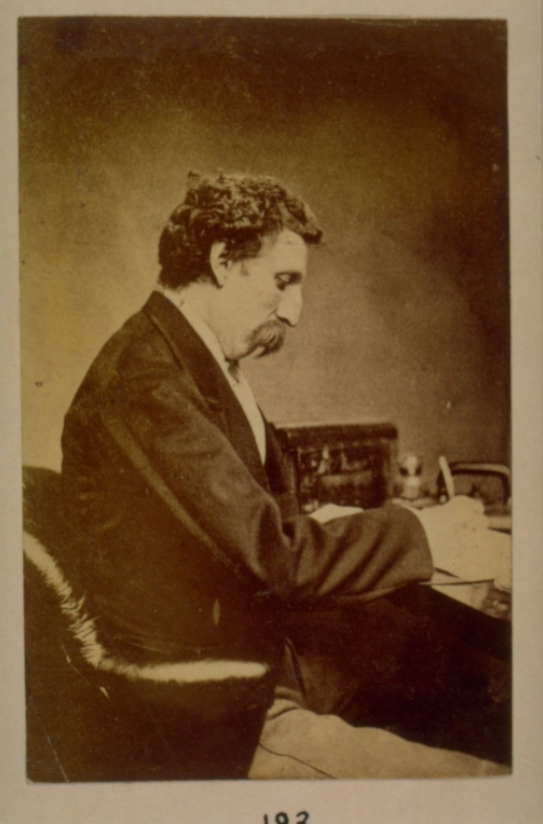 Photographs courtesy of the University of St Andrews Archives Collection
[Speaker Notes: Examples: Whole class portrait analysis]